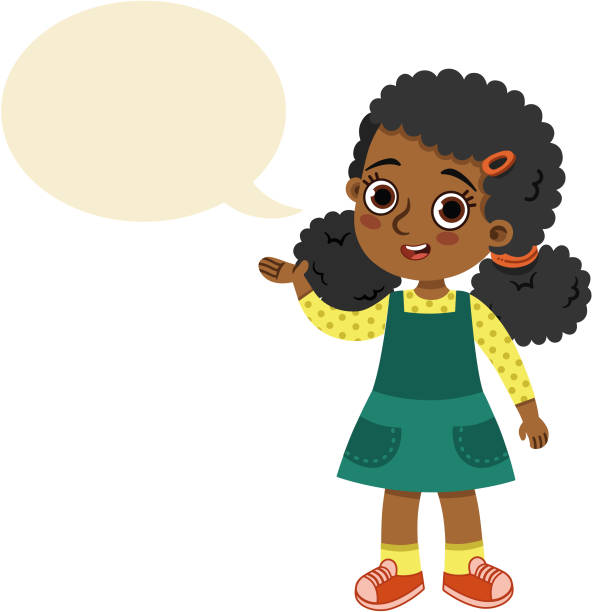 TN Foundational Literacy 
September 30-October 4, 2024
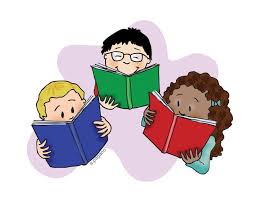 TODAY IS:
Add a timer
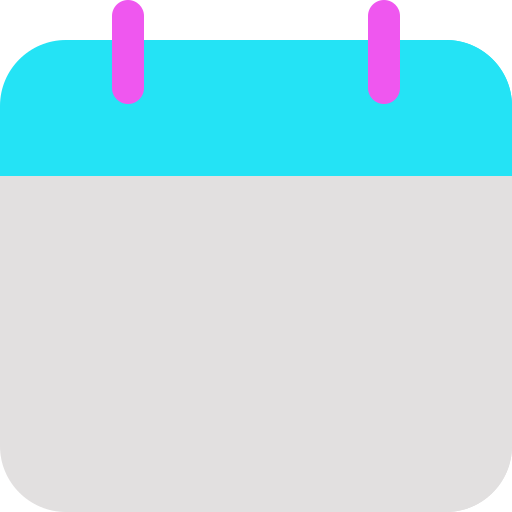 Focus Board
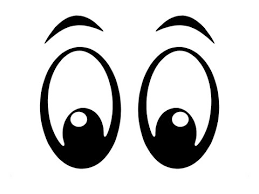 Monday
September 30, 2024
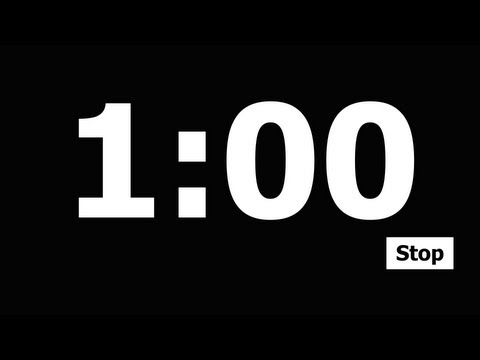 Color and Shape



brown hexagon
Letter Bundle
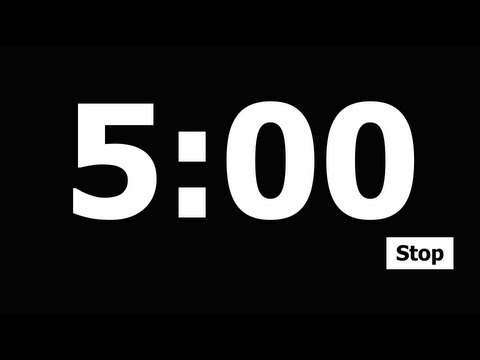 Number
7
seven
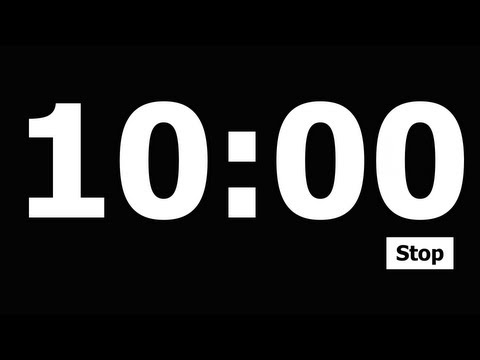 Tt
Vv
Ww
Xx
Yy
Uu
Sight Words:
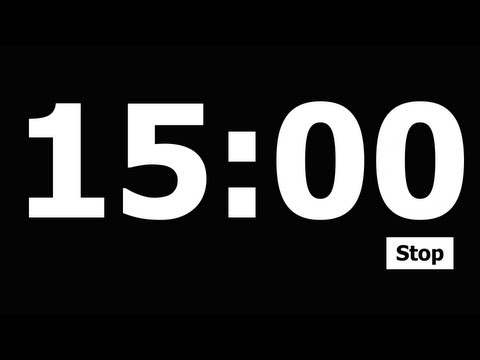 eat
fast
brown
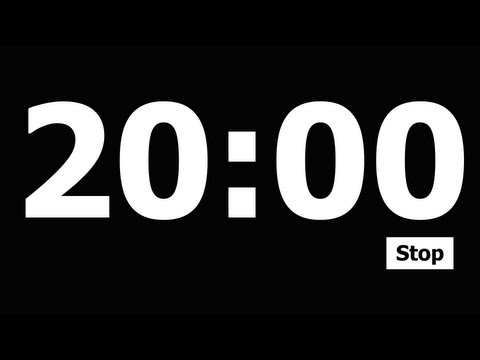 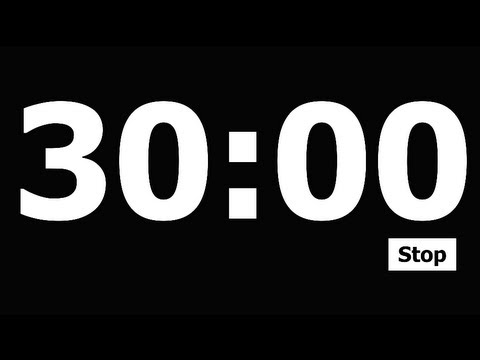 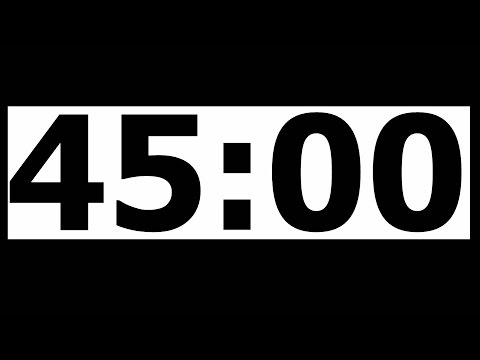 Daily 
Affirmation
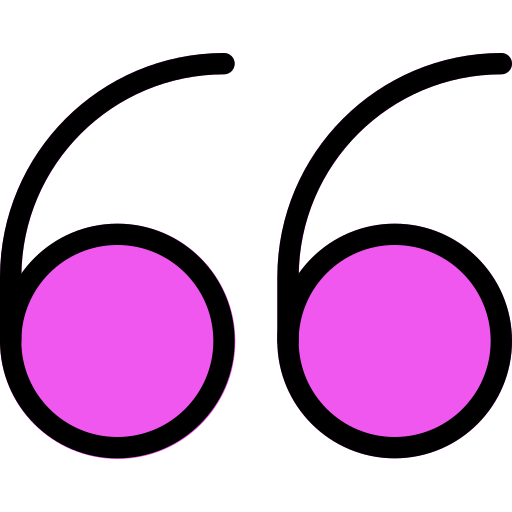 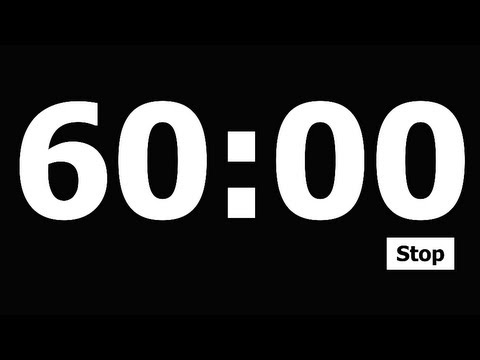 “I can do whatever I put my mind to.”
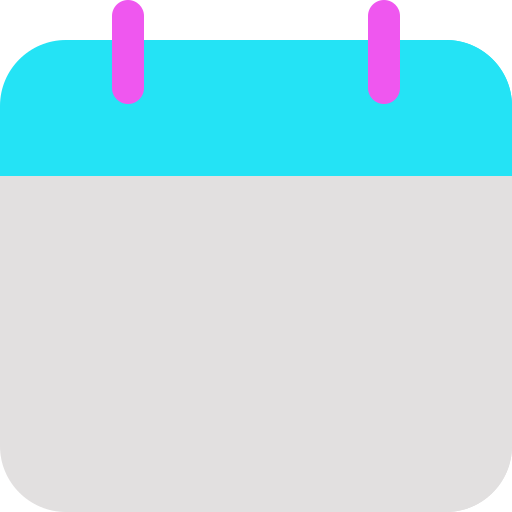 Add a timer
Today’s Lesson
Let’s Learn to Read!
TN Sounds First Vol. 1
Week 4
Day 1
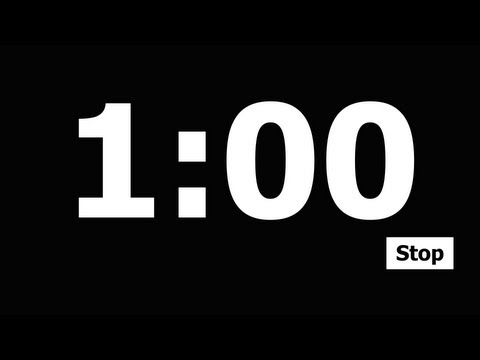 Break it Up!
Rhyme Time!
Snatch the Sound
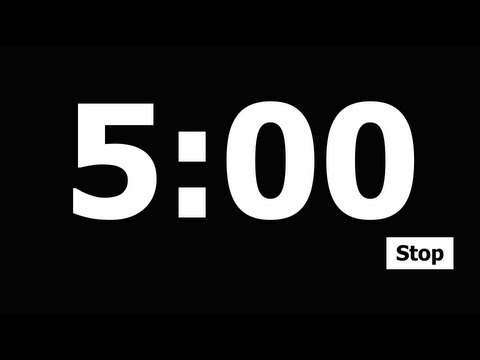 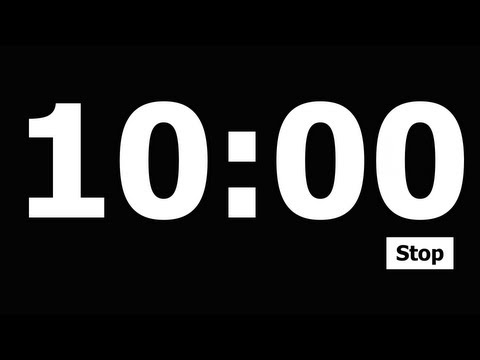 doorbell
bobcat
chopsticks
downpour
doughnut
lick

cold

soup
wish, dish
neat, treat
flat, hat
thump, bump
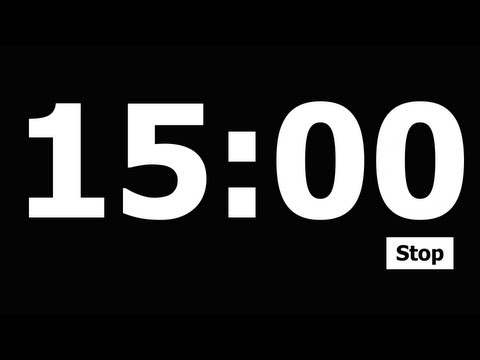 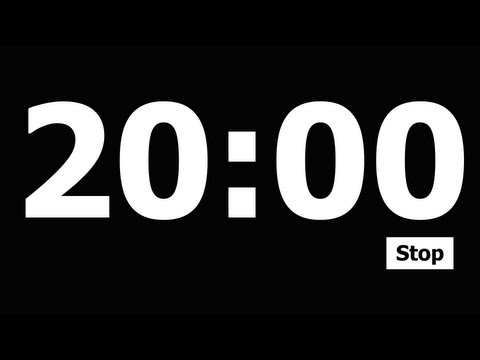 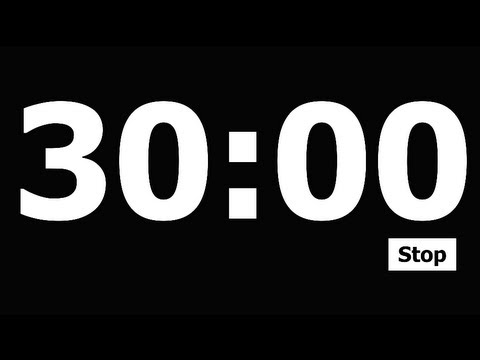 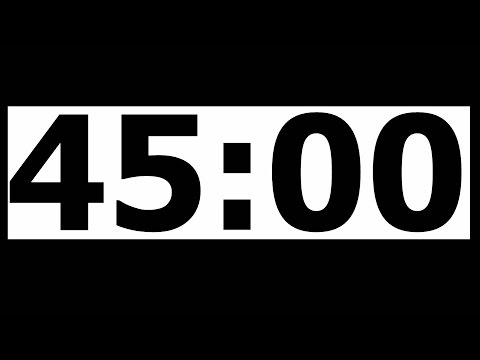 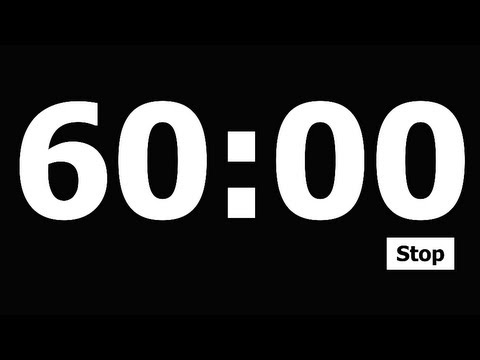 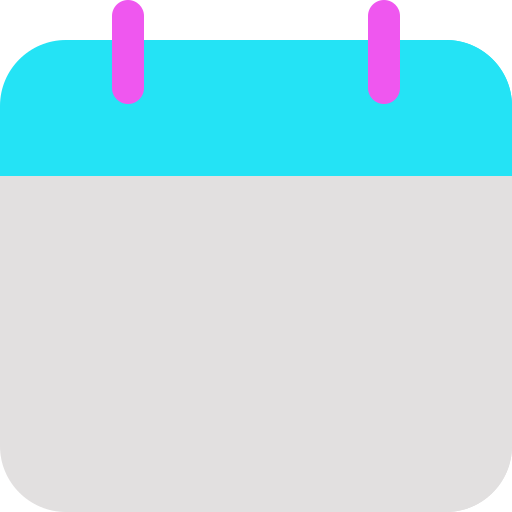 Add a timer
Let’s Learn to Read!
Today’s Lesson
TN Sounds First Vol. 1
Week 4
Day 1
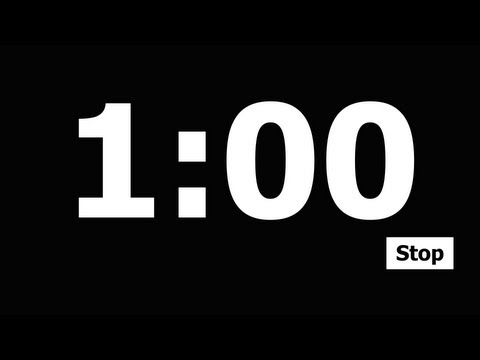 Snatch the Sound
Silly Sentence
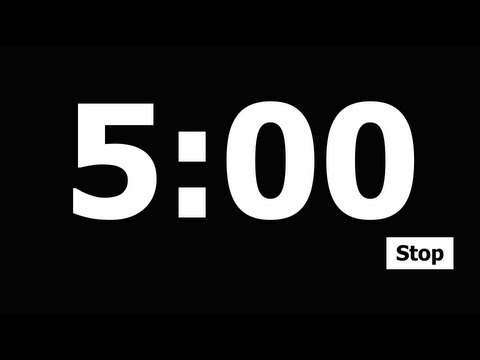 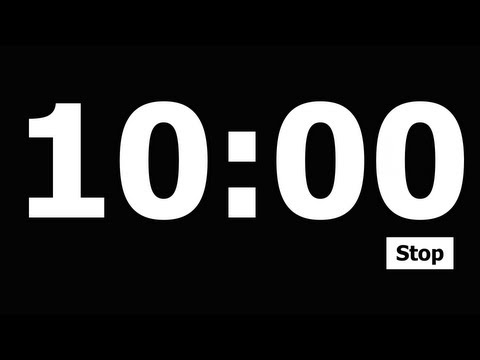 Kim’s kids can keep kicking.
lick

cold

soup
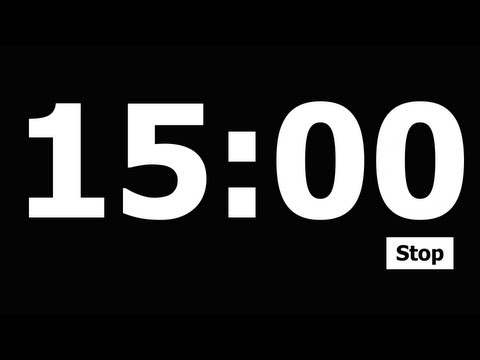 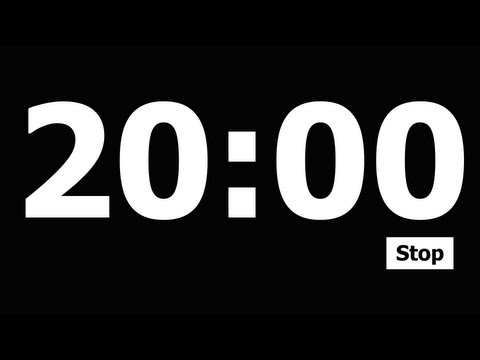 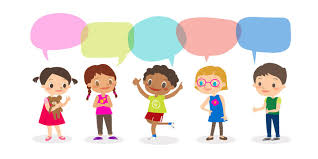 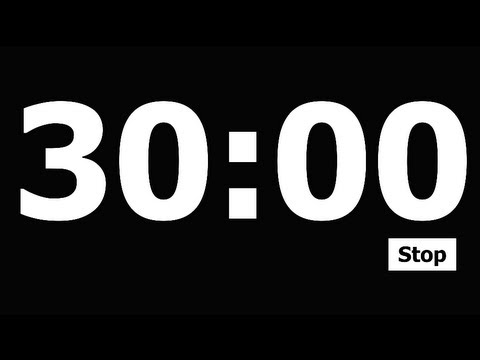 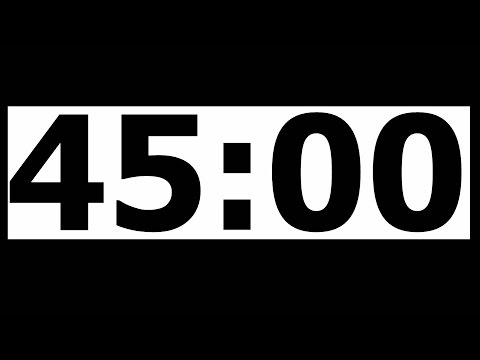 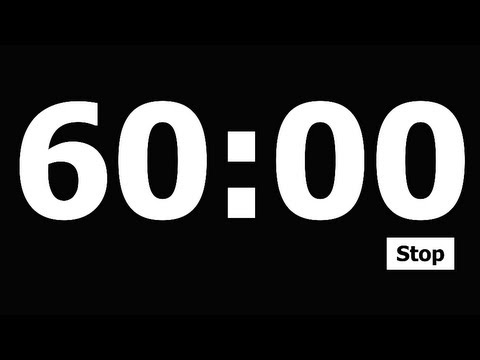 TODAY IS:
Add a timer
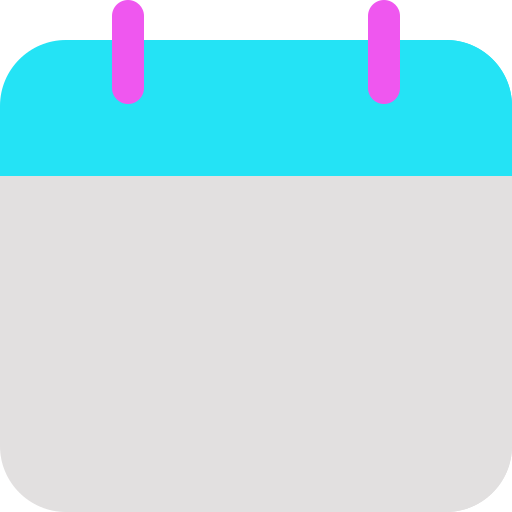 Focus Board
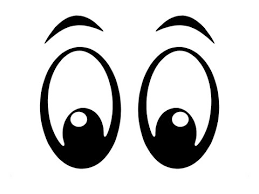 Tuesday
October 1, 2024
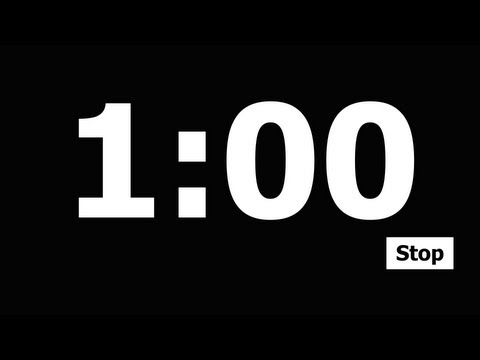 Color and Shape



brown hexagon
Letter Bundle
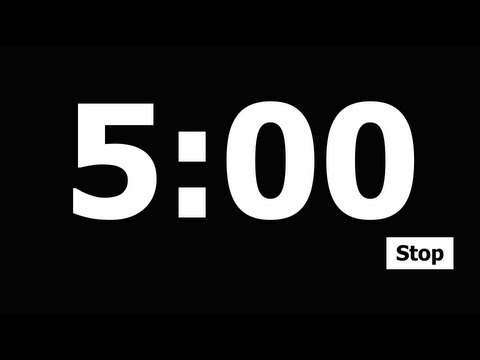 Number
7
seven
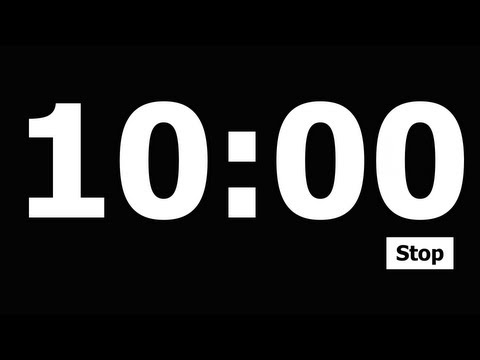 Tt
Vv
Ww
Xx
Yy
Uu
Sight Words:
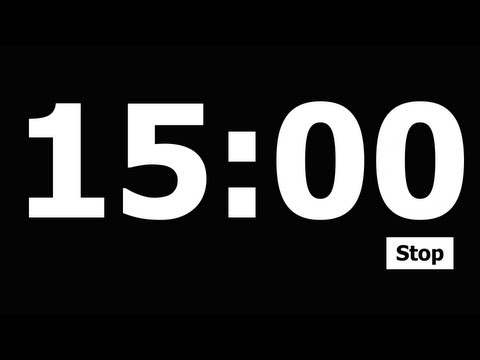 eat
fast
brown
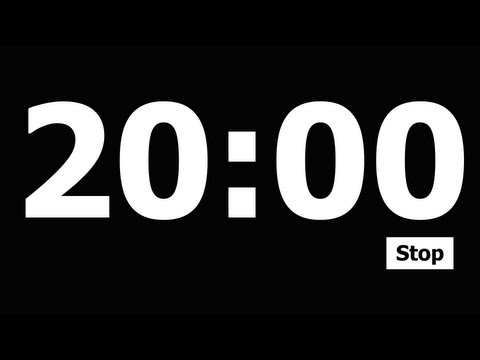 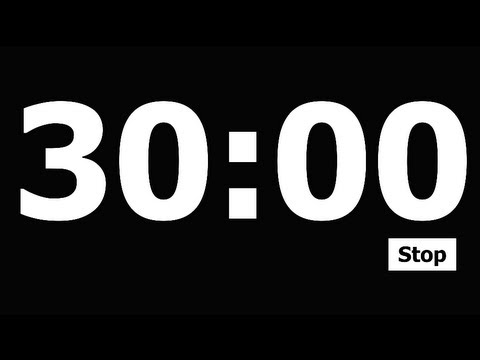 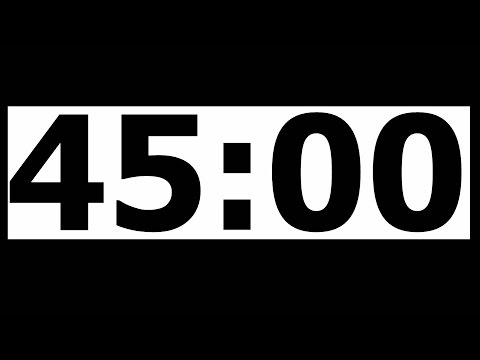 Daily 
Affirmation
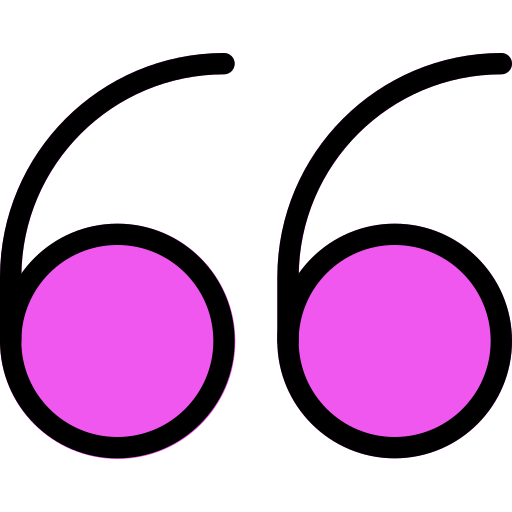 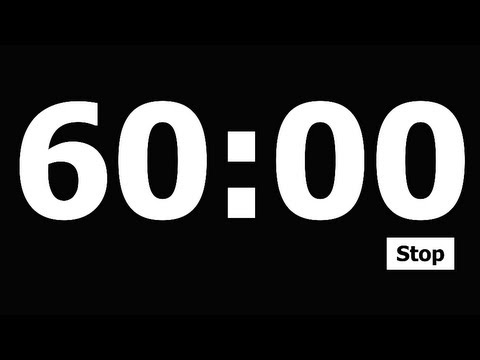 “I can do whatever I put my mind to.”
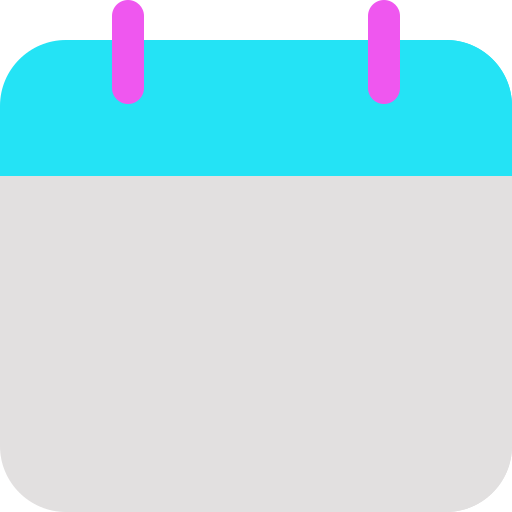 Add a timer
Today’s Lesson
Let’s Learn to Read!
TN Sounds First Vol. 1
Week 4
Day 2
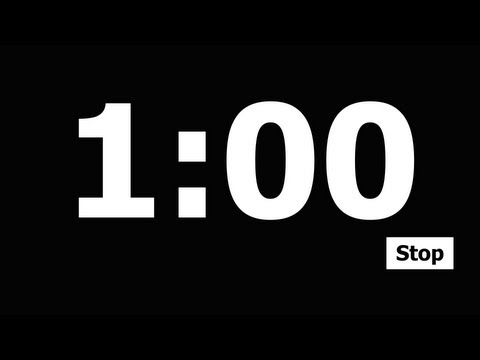 Break it Up!
Rhyme Time!
Snatch the Sound
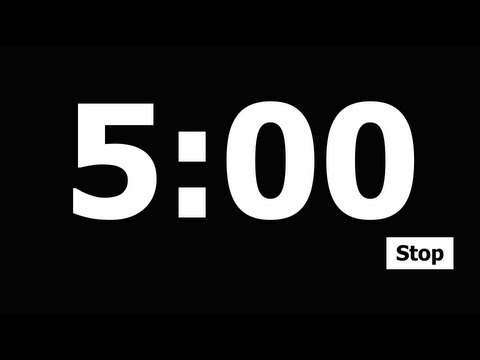 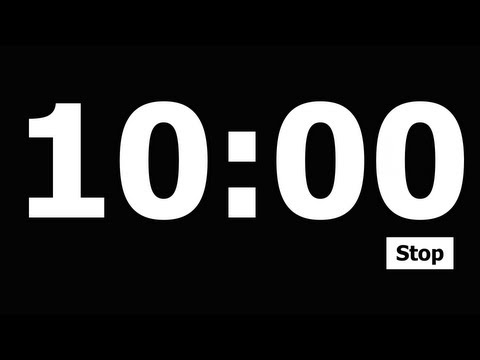 copycat
drugstore
horseshow
gumball
inside
keep

  geese

  pond
big, dig
ball, wall
bow, cow
flush, slush
pin, tin
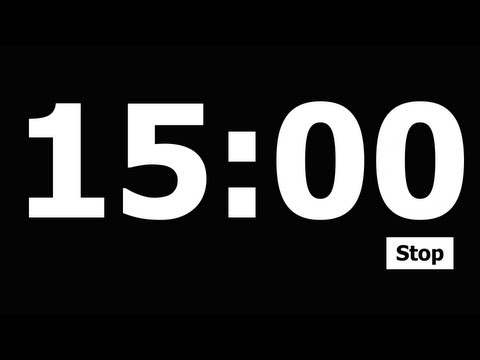 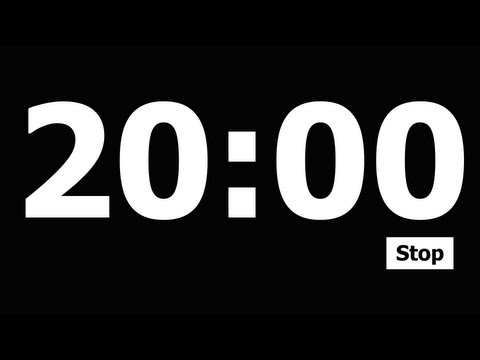 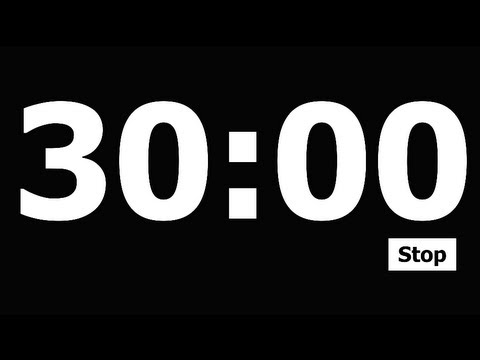 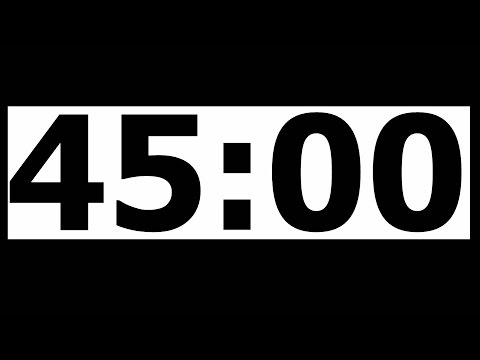 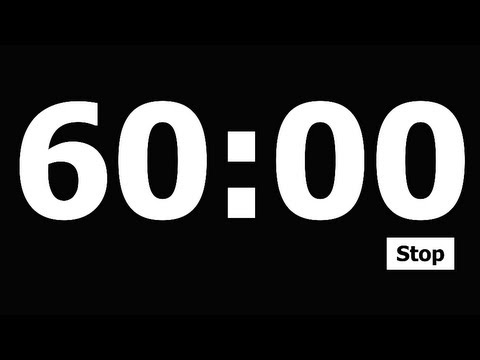 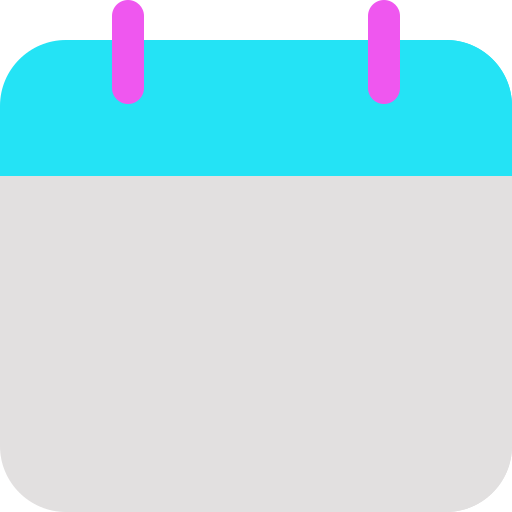 Add a timer
Let’s Learn to Read!
Today’s Lesson
TN Sounds First Vol. 1
Week 4
Day 2
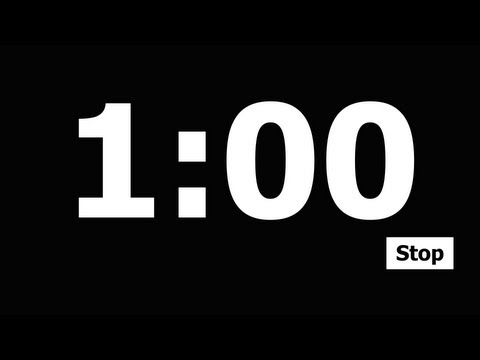 Snatch the Sound
Silly Sentence
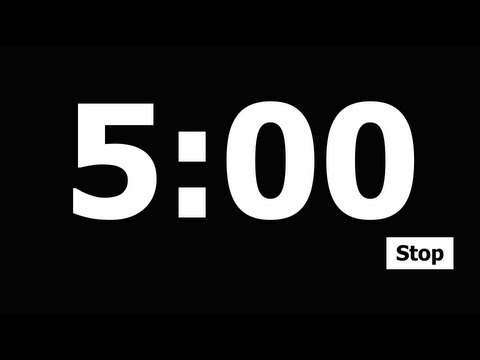 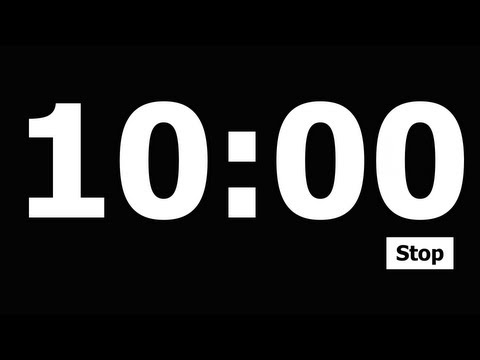 keep

  geese

  pond
The tool is a toy for tiny tots.
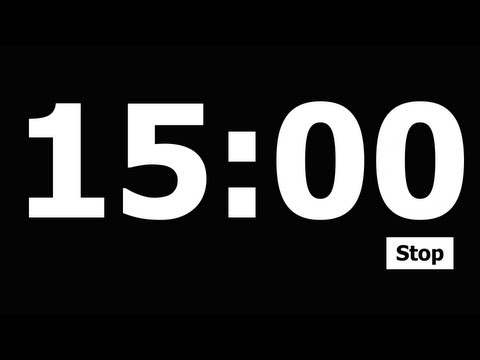 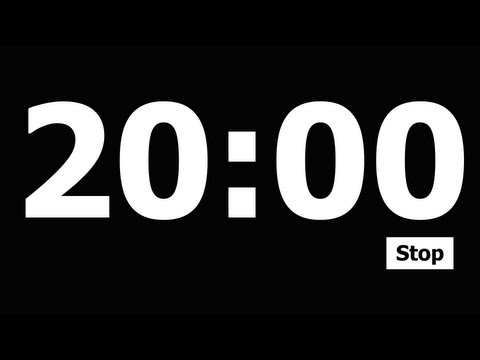 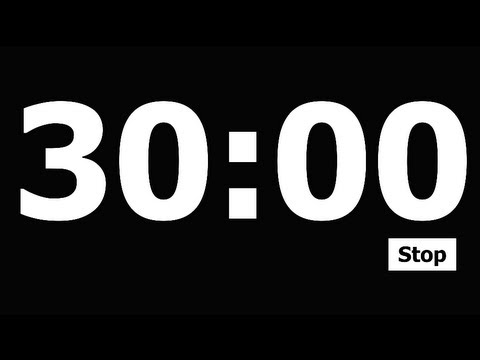 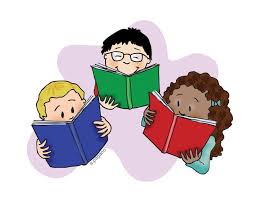 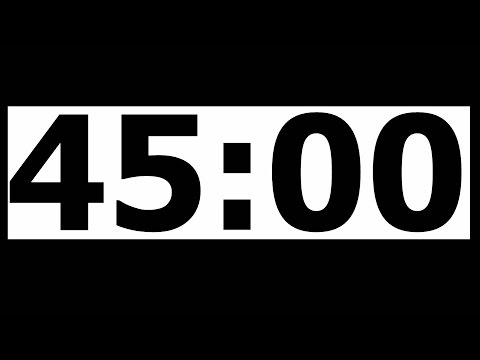 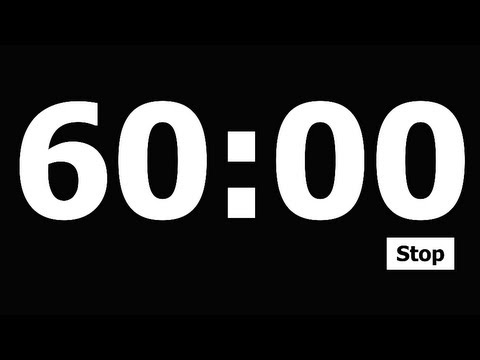 TODAY IS:
Add a timer
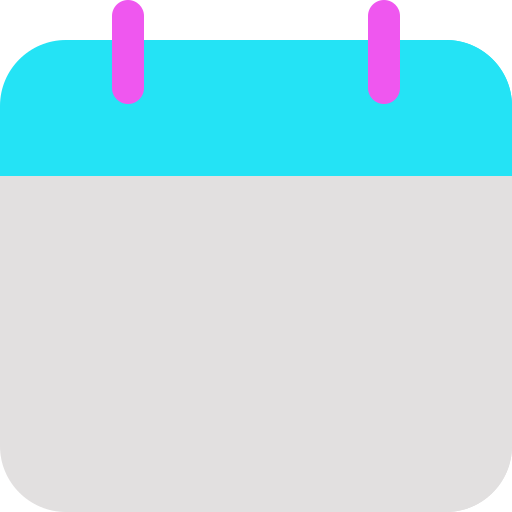 Focus Board
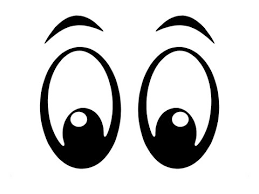 Wednesday
October 2, 2024
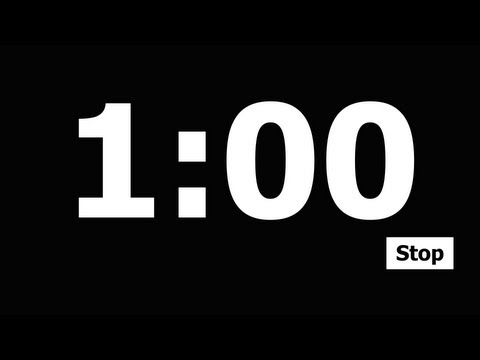 Color and Shape



brown hexagon
Letter Bundle
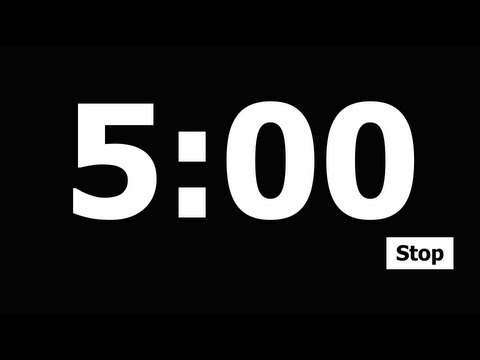 Number
7
seven
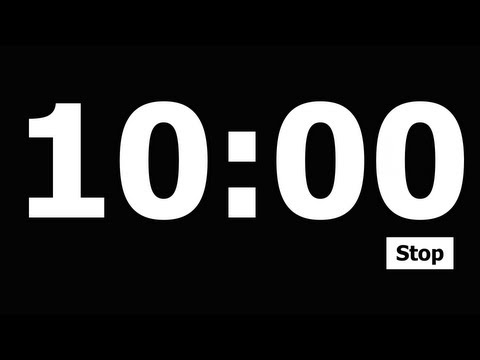 Tt
Vv
Ww
Xx
Yy
Uu
Sight Words:
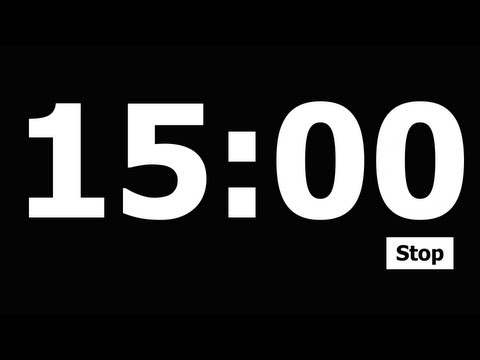 eat
fast
brown
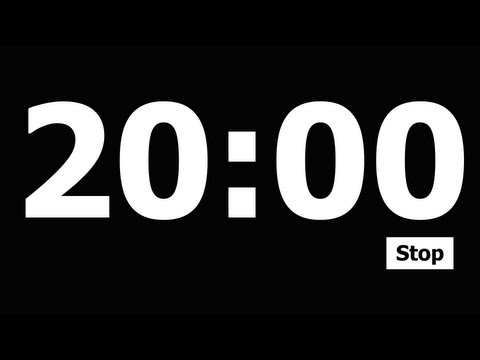 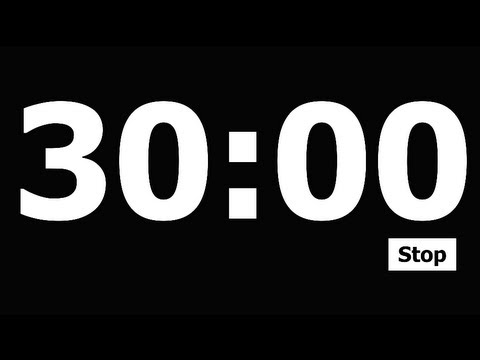 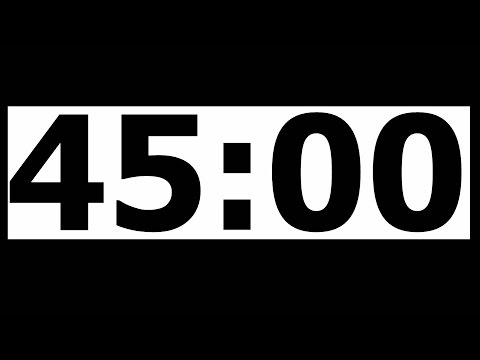 Daily 
Affirmation
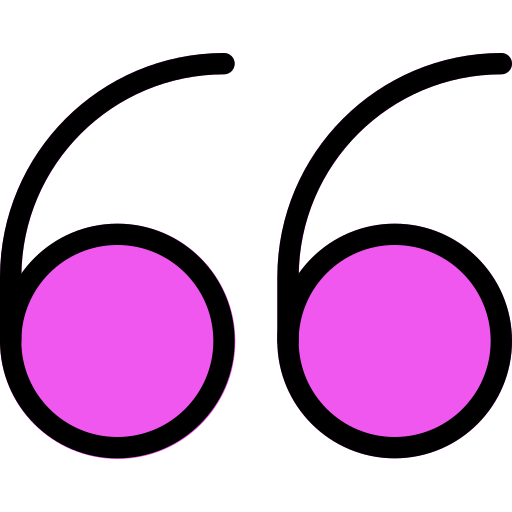 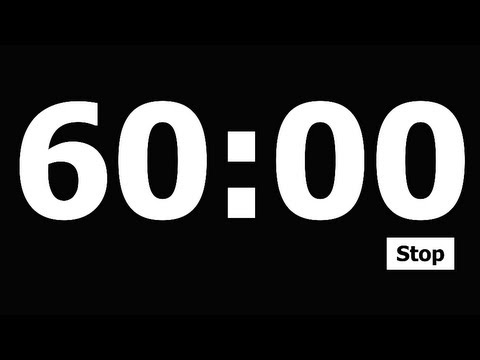 “I can do whatever I put my mind to.”
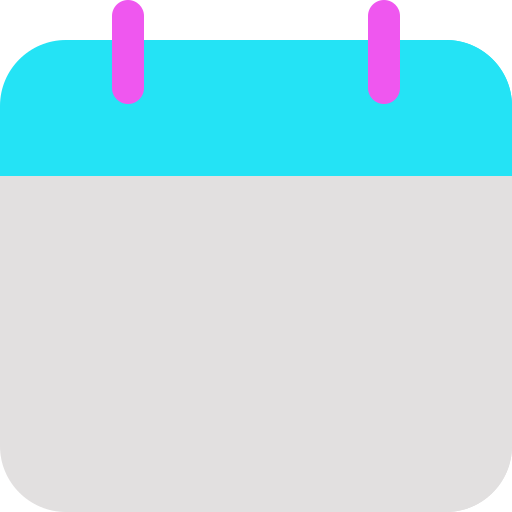 Add a timer
Today’s Lesson
Let’s Learn to Read!
TN Sounds First Vol. 1
Week 4
Day 3
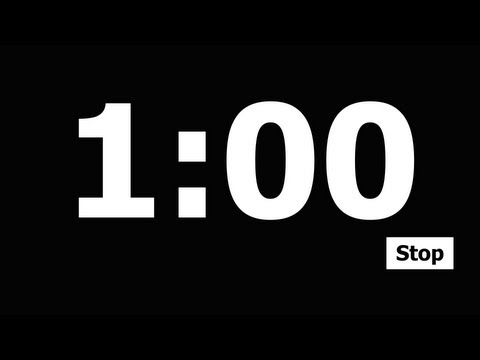 Break it Up!
Rhyme Time!
Snatch the Sound
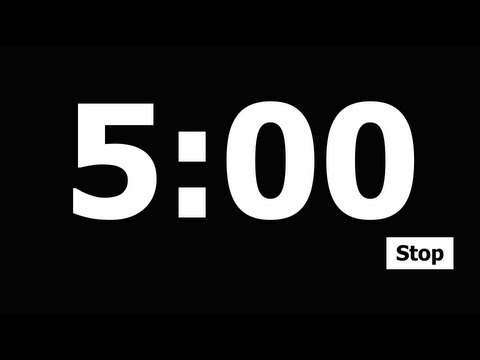 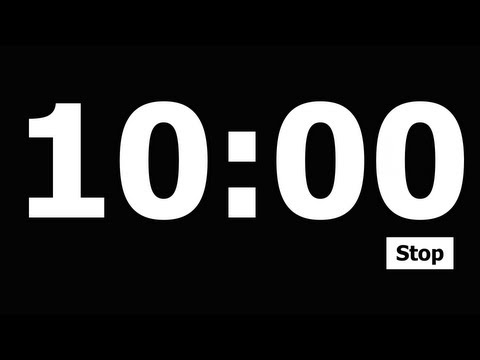 cookbook
raindrops
sidewalk
teacups
watercolors
pet

 sheep

  farm
mole, hole
bling, ring
much, lunch
fast, cast
flea, tree
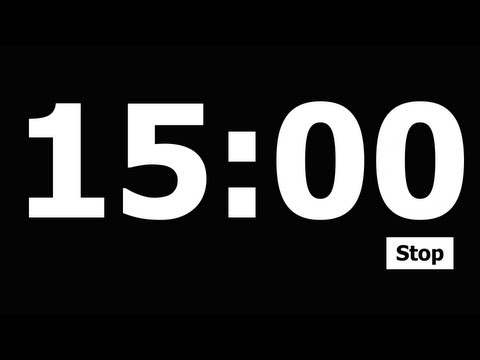 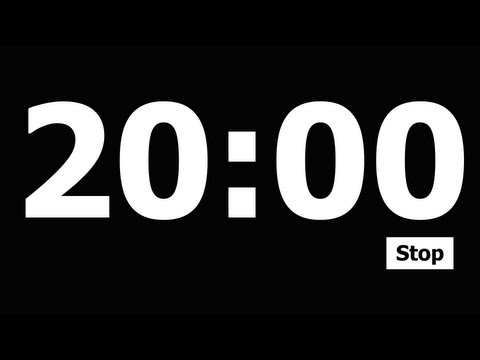 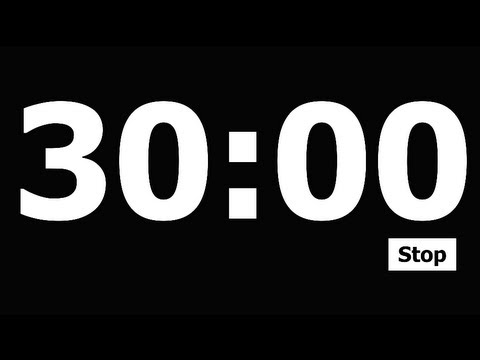 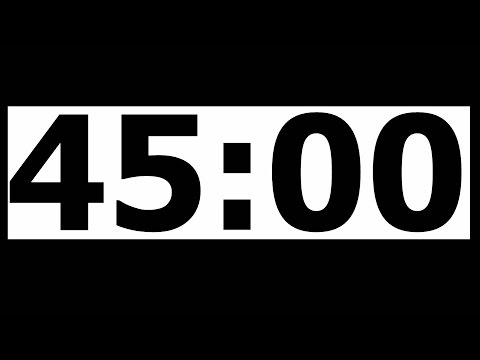 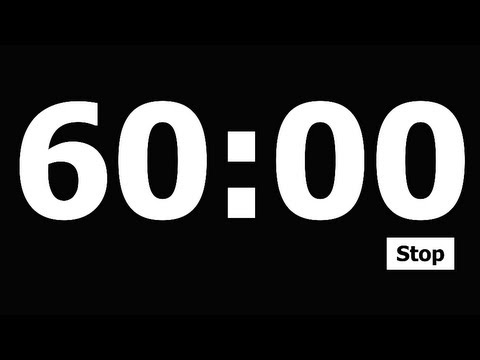 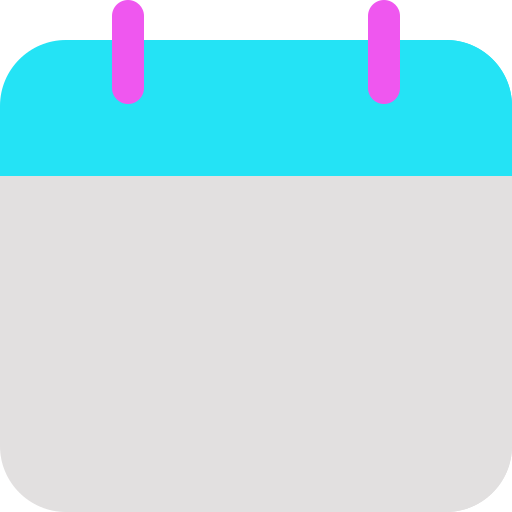 Add a timer
Let’s Learn to Read!
Today’s Lesson
TN Sounds First Vol. 1
Week 4
Day 3
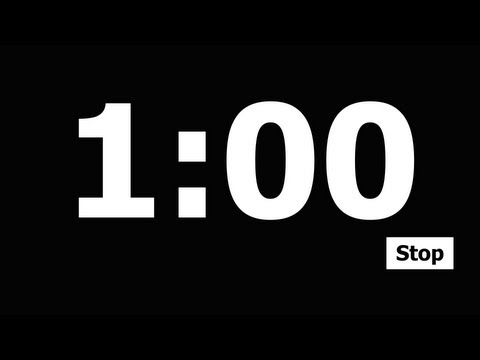 Snatch the Sound
Silly Sentence
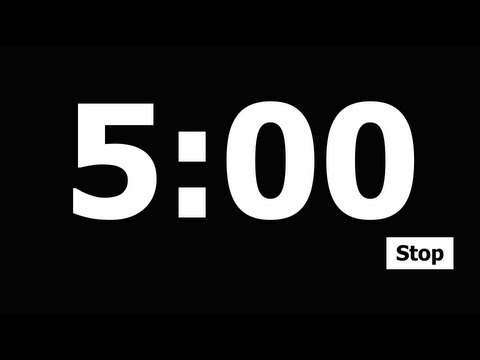 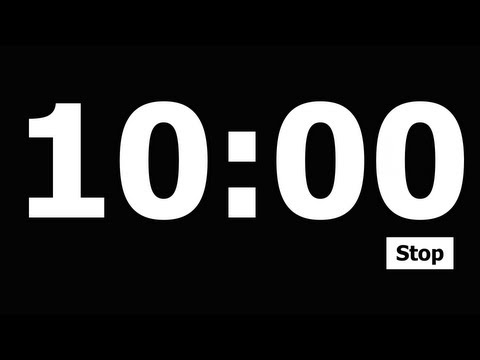 pet

 sheep

 farm
The cuddly cat is carrying a carrot.
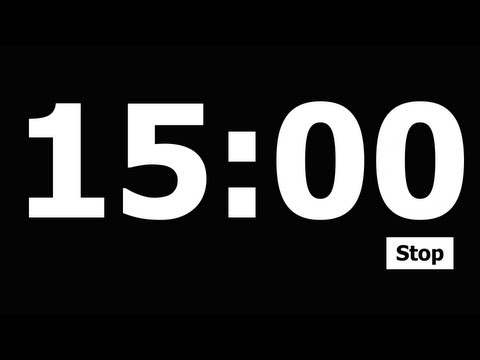 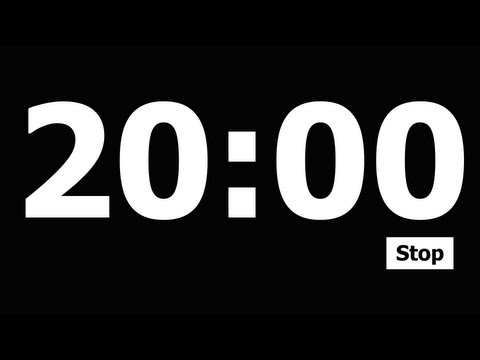 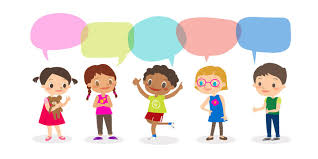 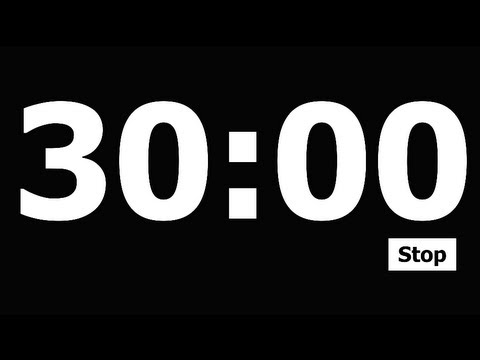 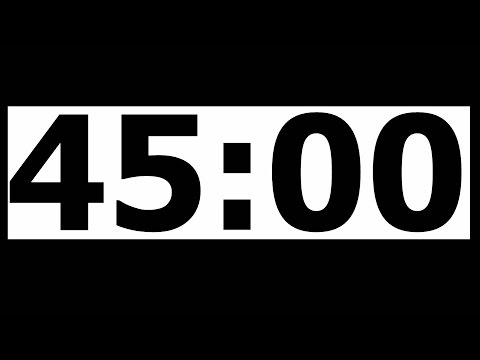 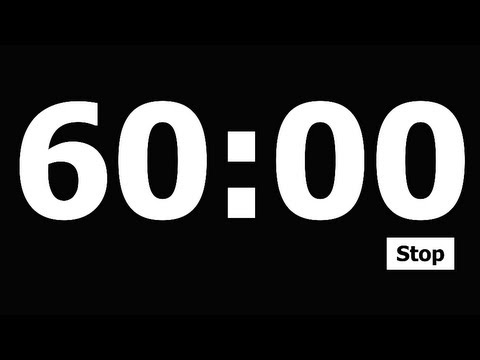 TODAY IS:
Add a timer
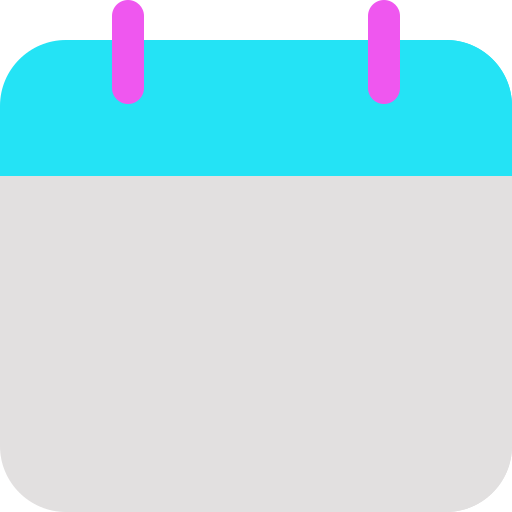 Focus Board
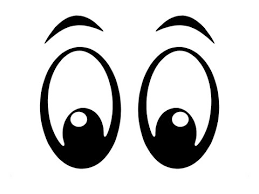 Thursday
October 3, 2024
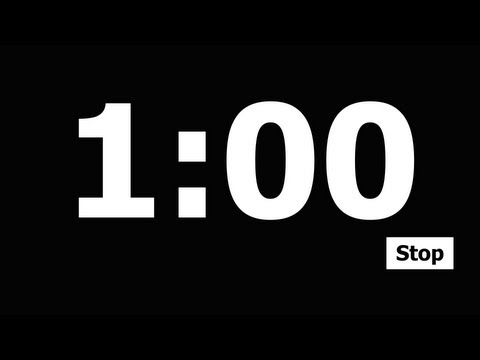 Color and Shape



brown hexagon
Letter Bundle
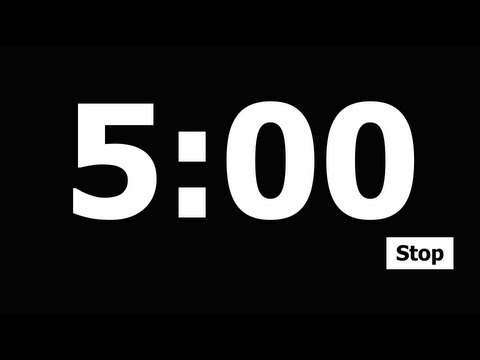 Number
7
seven
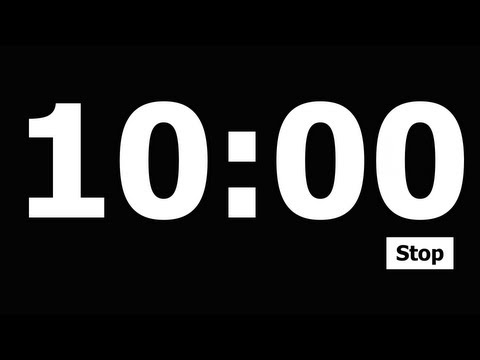 Tt
Vv
Ww
Xx
Yy
Uu
Sight Words:
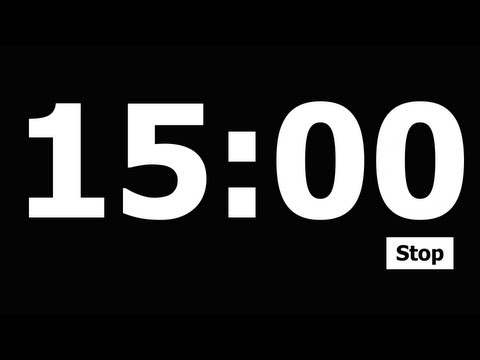 eat
fast
brown
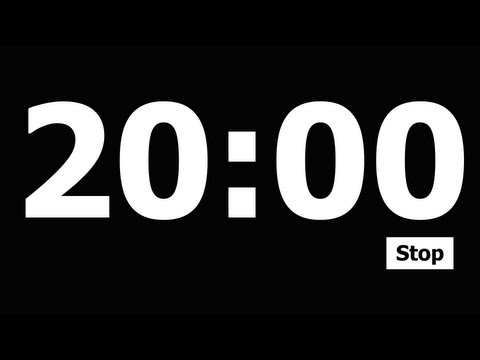 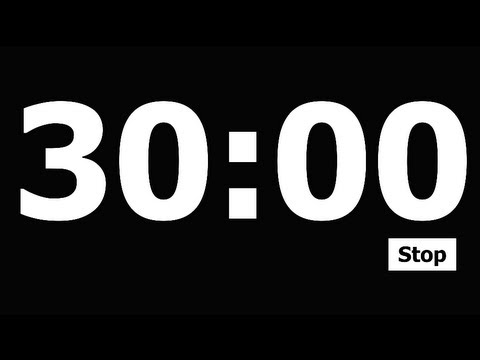 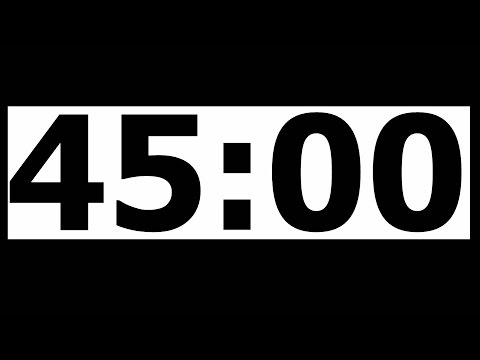 Daily 
Affirmation
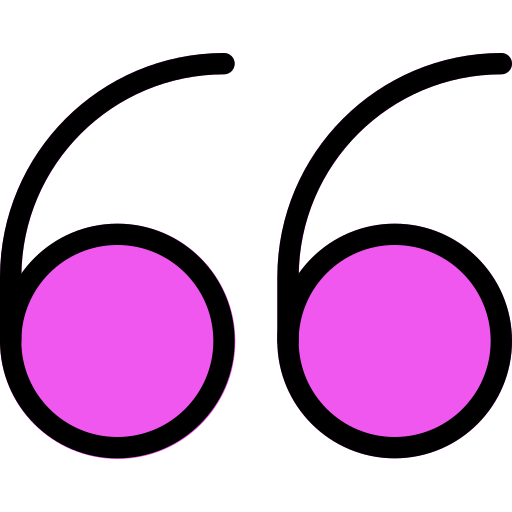 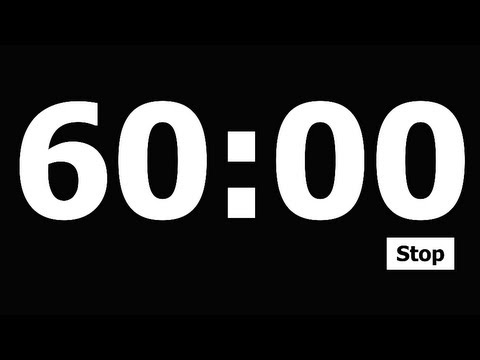 “I can do whatever I put my mind to.”
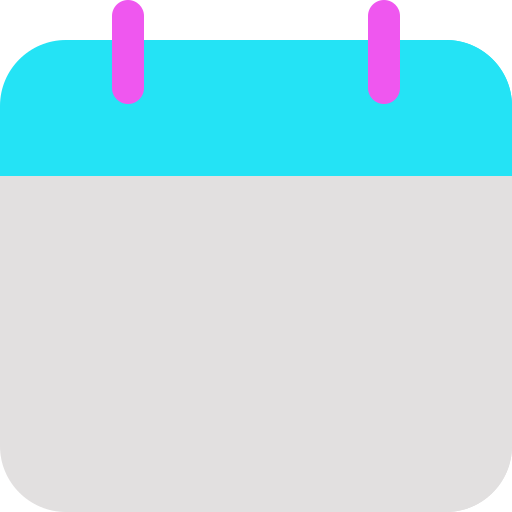 Add a timer
Today’s Lesson
Let’s Learn to Read!
TN Sounds First Vol. 1
Week 4
Day 4
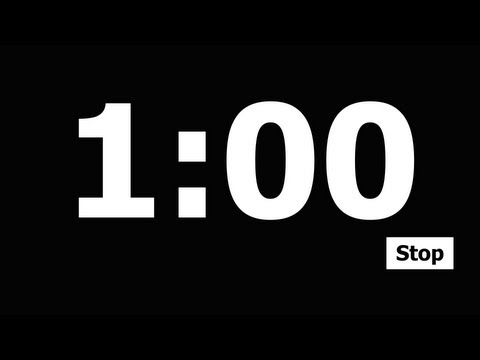 Break it Up!
Rhyme Time!
Snatch the Sound
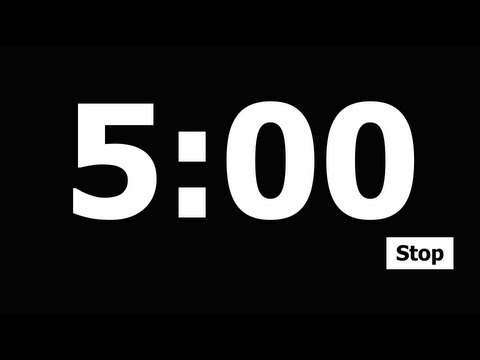 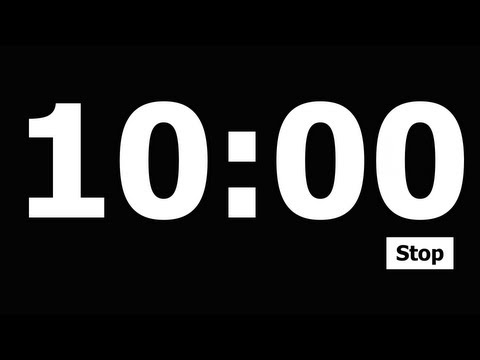 cheeseburger
sunflower
underarm
uppercase
crosswalk
have

  fun

  safe
cap, gap
good, wood
bite, night
kid, hid
peach, beach
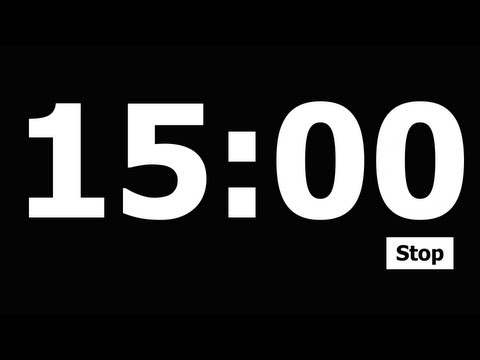 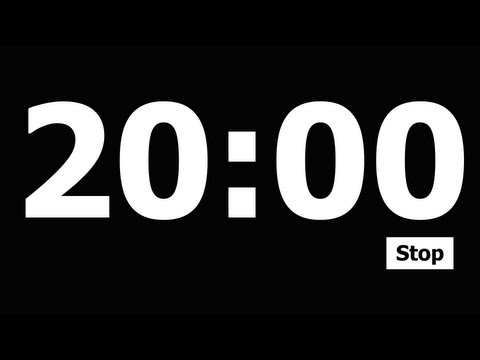 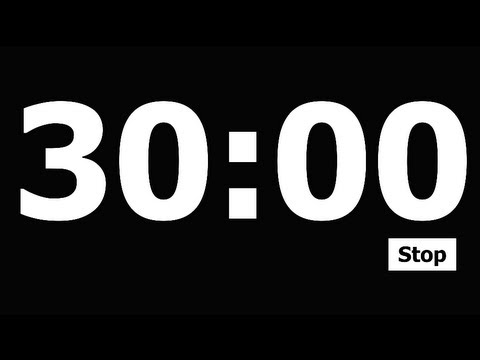 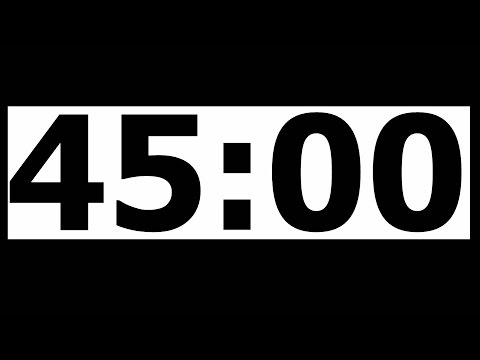 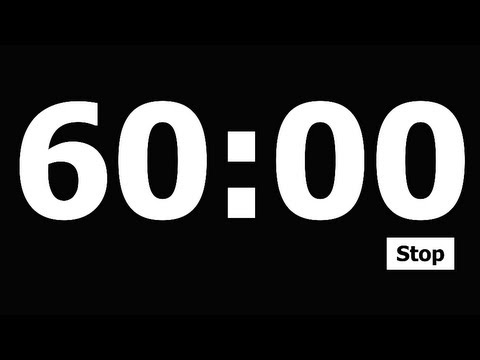 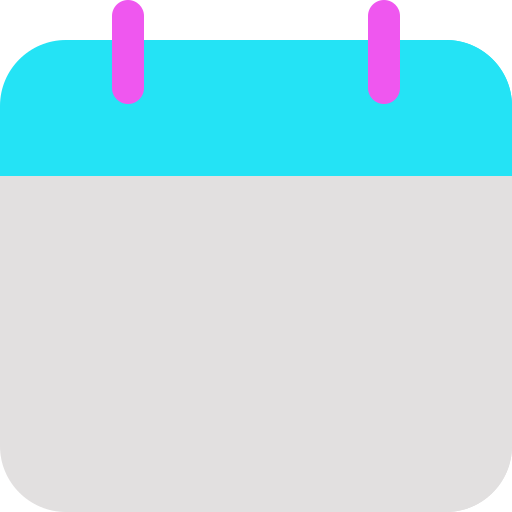 Add a timer
Let’s Learn to Read!
Today’s Lesson
TN Sounds First Vol. 1
Week 4
Day 4
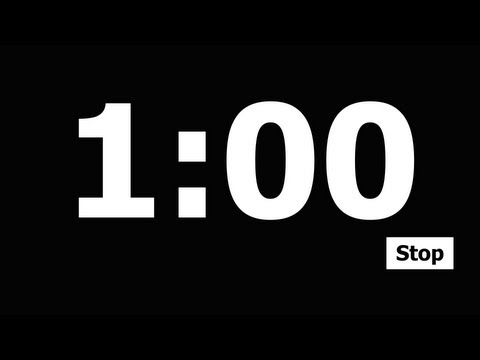 Snatch the Sound
Silly Sentence
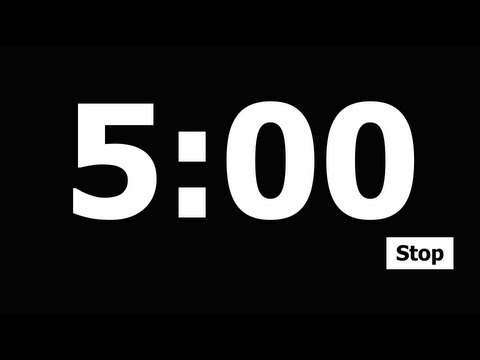 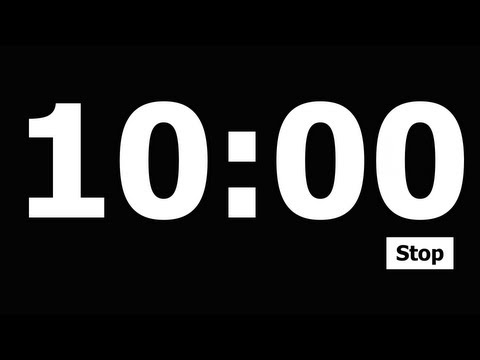 have

  Fun

  safe
Henry is a happy, hungry hippo.
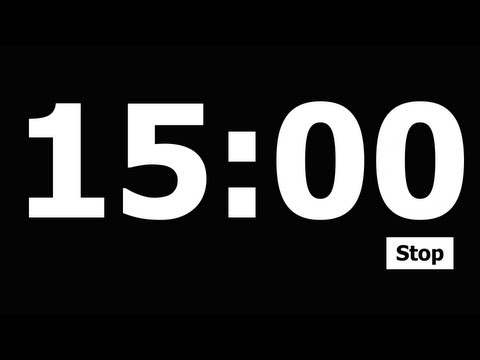 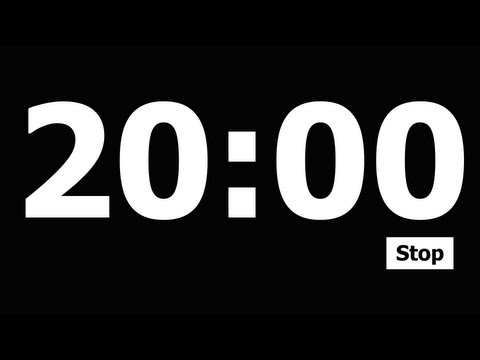 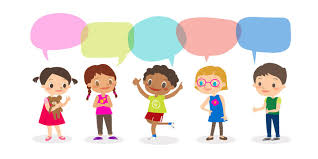 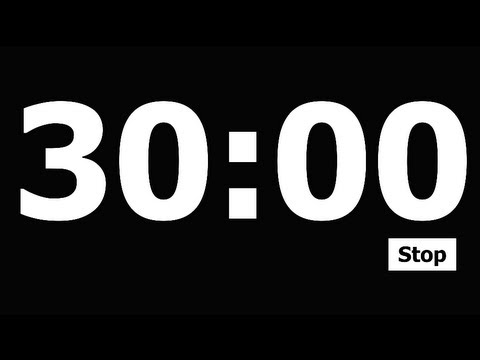 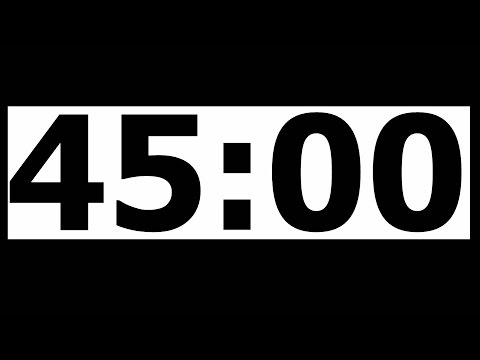 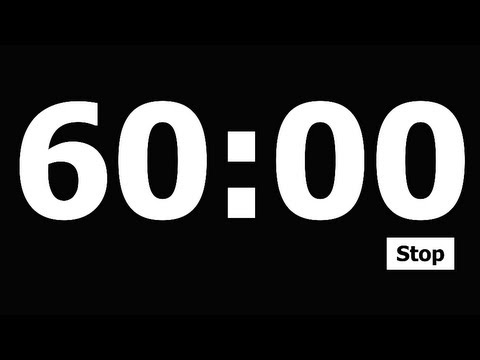 TODAY IS:
Add a timer
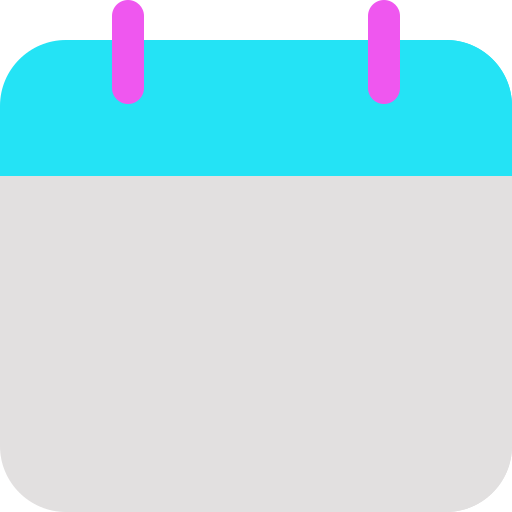 Focus Board
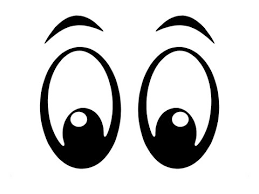 Friday
October 4, 2024
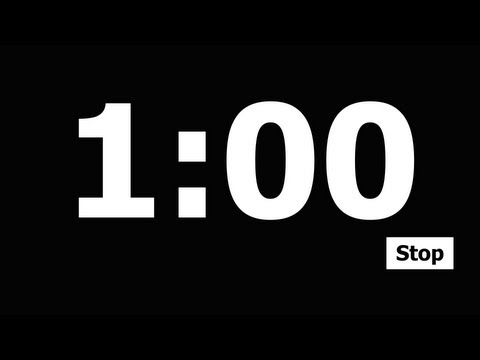 Color and Shape



brown hexagon
Letter Bundle
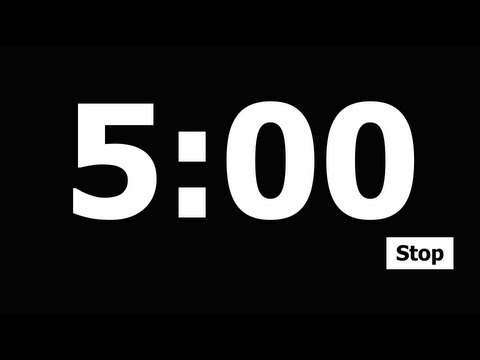 Number
7
seven
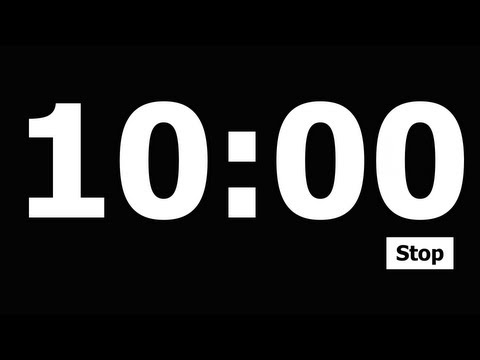 Tt
Vv
Ww
Xx
Yy
Uu
Sight Words:
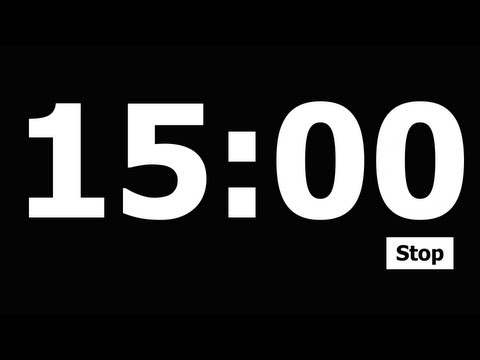 eat
fast
brown
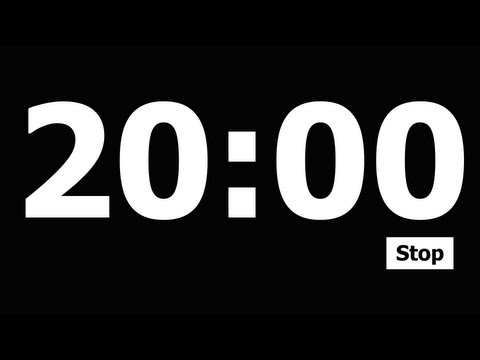 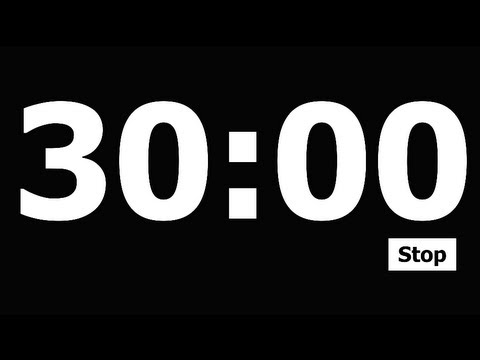 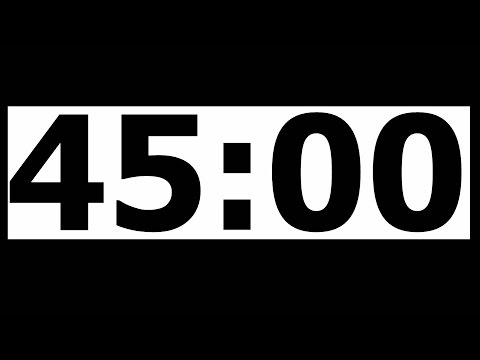 Daily 
Affirmation
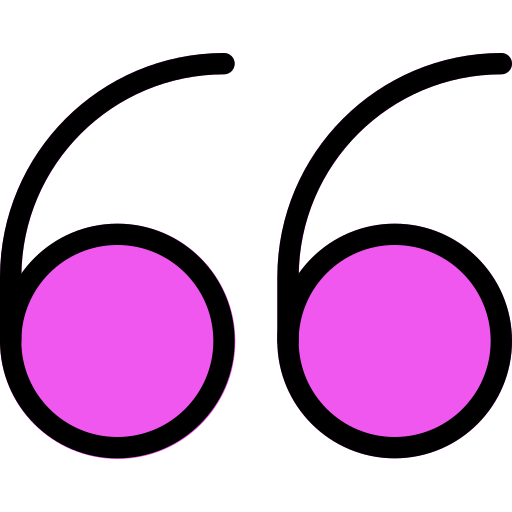 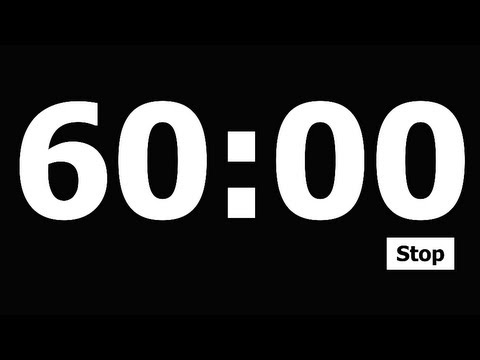 “I can do whatever I put my mind to.”
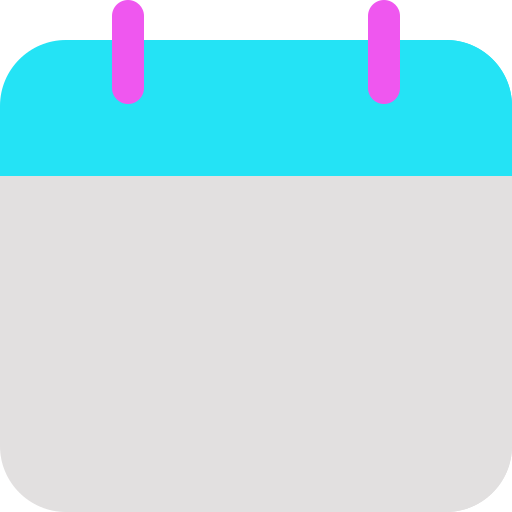 Add a timer
Today’s Lesson
Let’s Learn to Read!
TN Sounds First Vol. 1
Week 4
Day 5
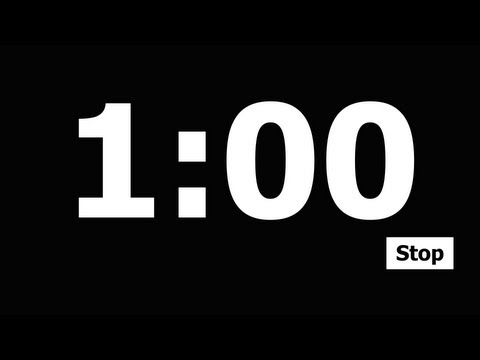 Break it Up!
Rhyme Time!
Snatch the Sound
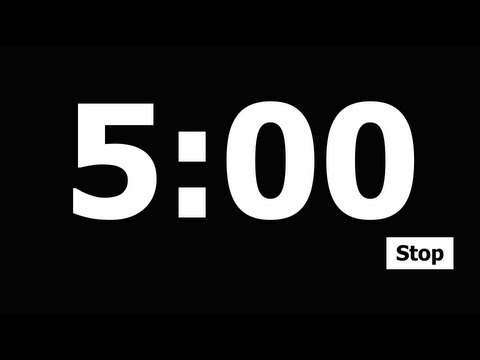 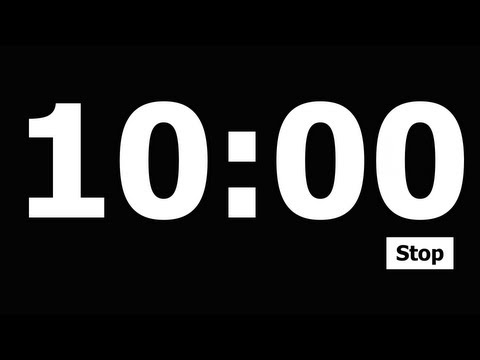 wallpaper
shoelace
nighttime
sandcastle
meatballs
ride

  bike

  road
woke, joke
nail, mail
piece, niece
mouse, house
hum, some
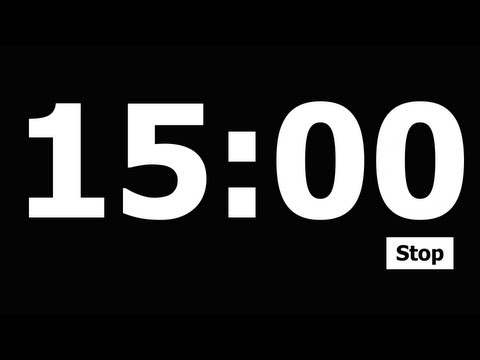 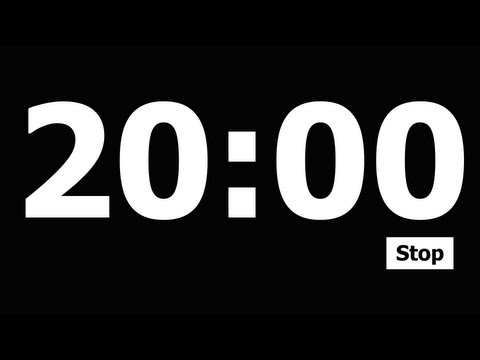 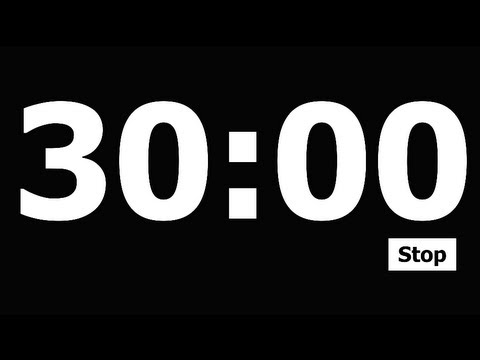 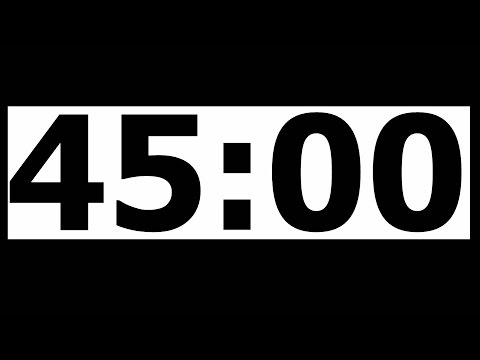 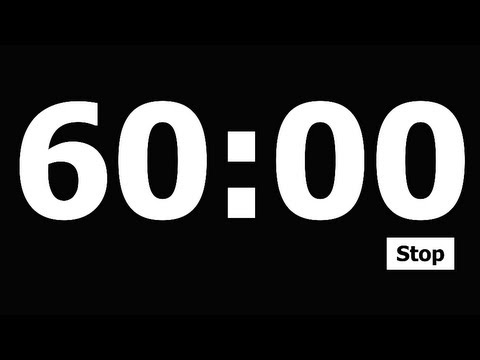 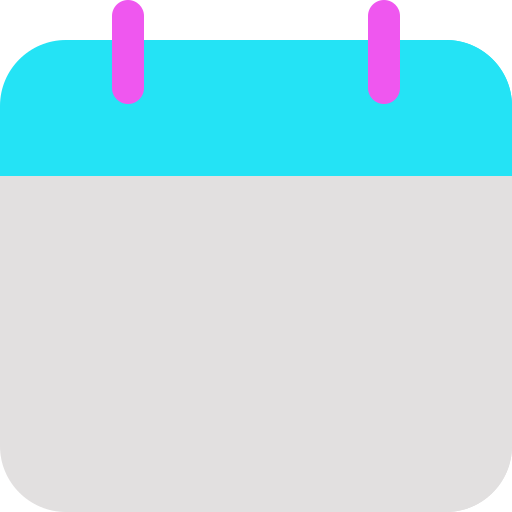 Add a timer
Let’s Learn to Read!
Today’s Lesson
TN Sounds First Vol. 1
Week 4
Day 5
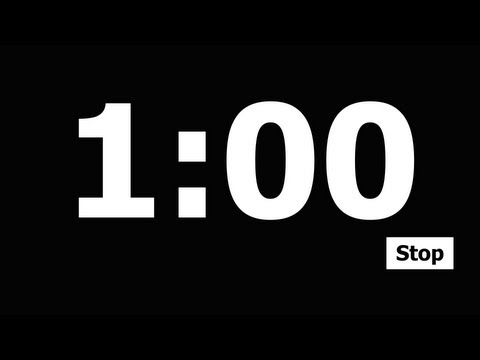 Snatch the Sound
Silly Sentence
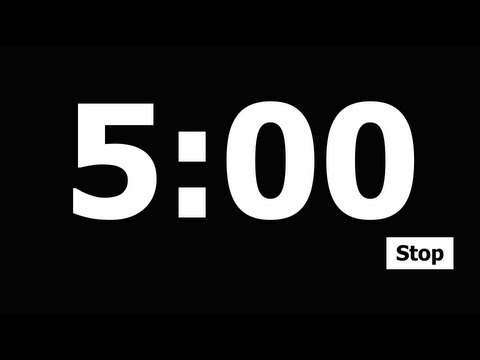 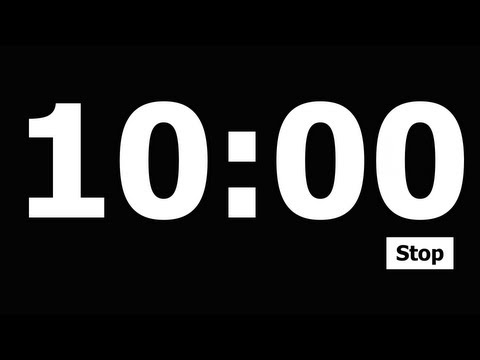 ride

  bike

  road
I love jiggly jelly and juicy juice!
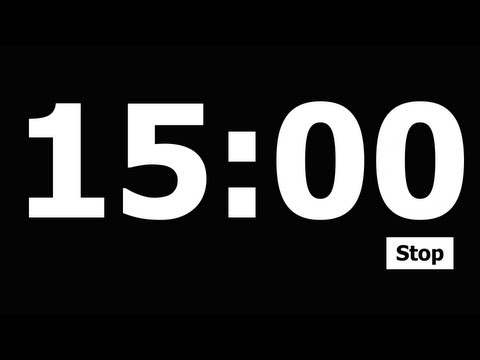 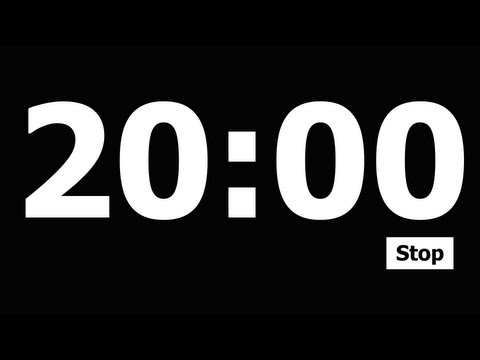 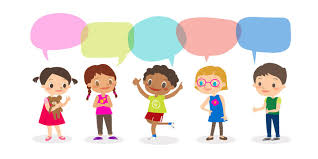 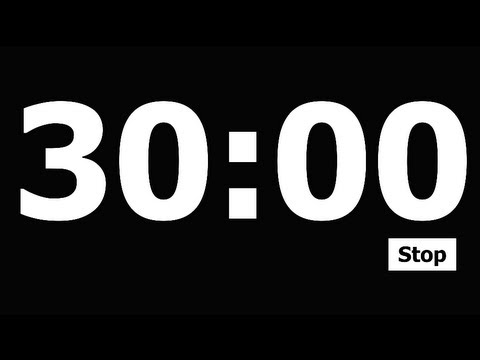 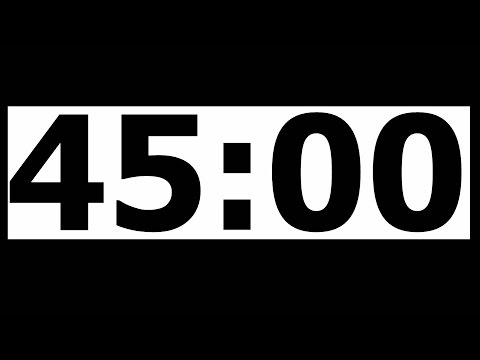 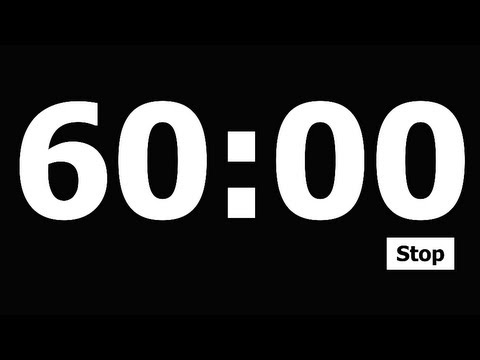